Parton distributions in QED
HUGS 2016
Luca Mantovani
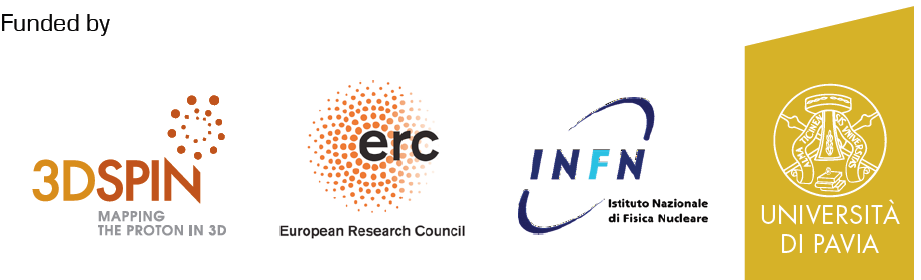 WHERE ??
1
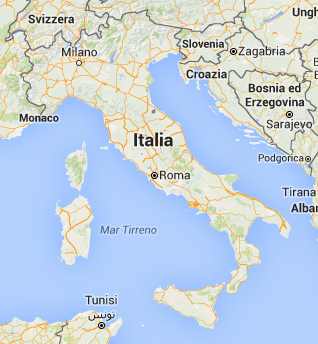 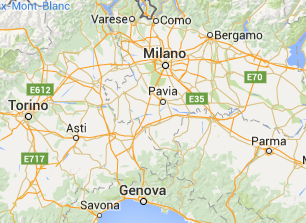 2
Our group
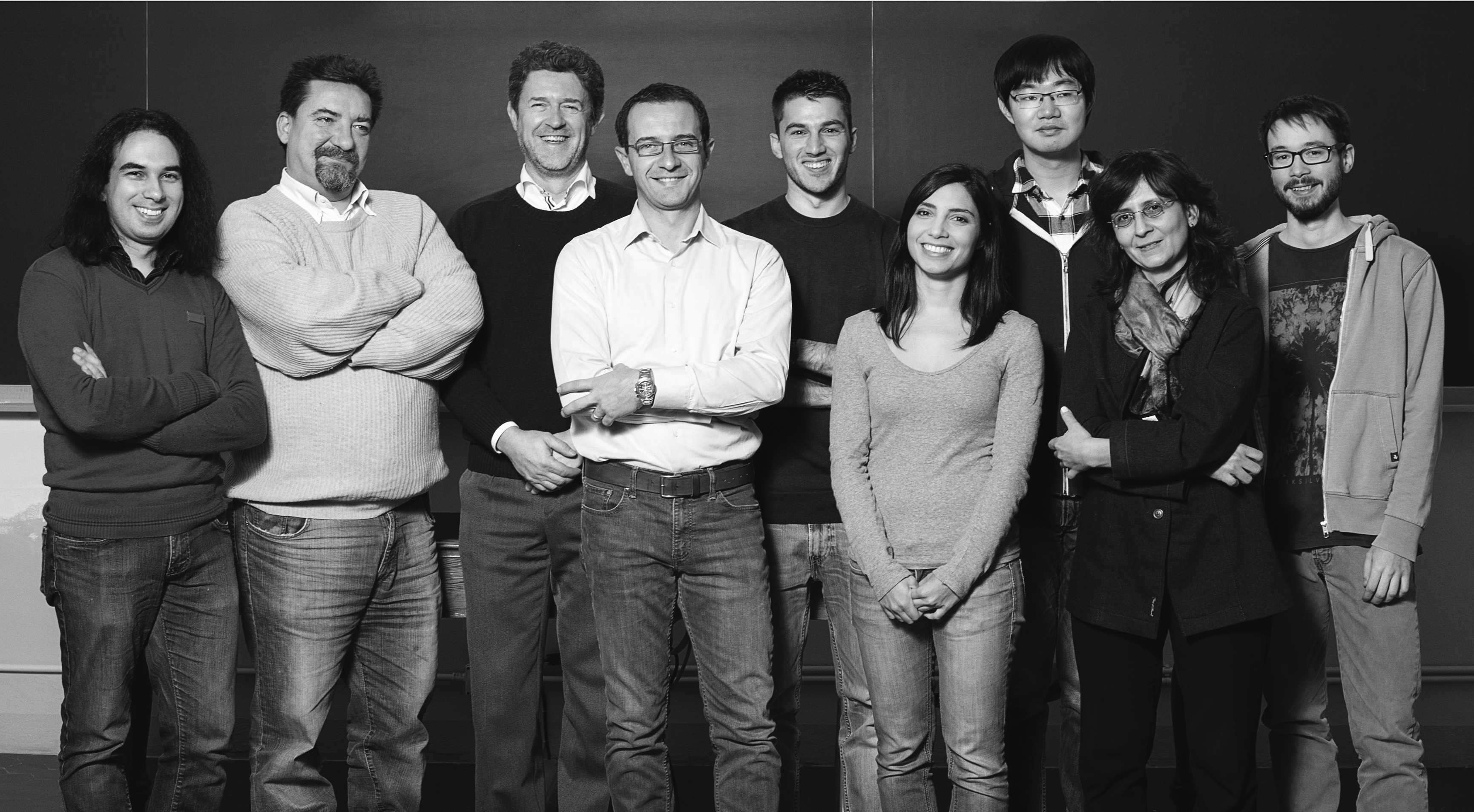 www.hadronicphysics.it
3
WHY QED?
4
Outline
Distributions functions for the electron

Light-cone Quantization

Results and Summary
???
5
Bare electron
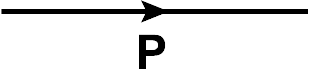 6
Dressed electron
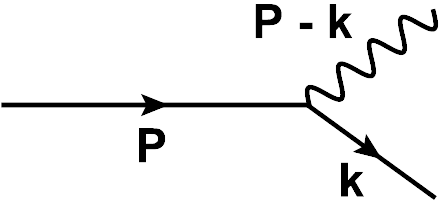 6
Dressed electron (3D structure!)
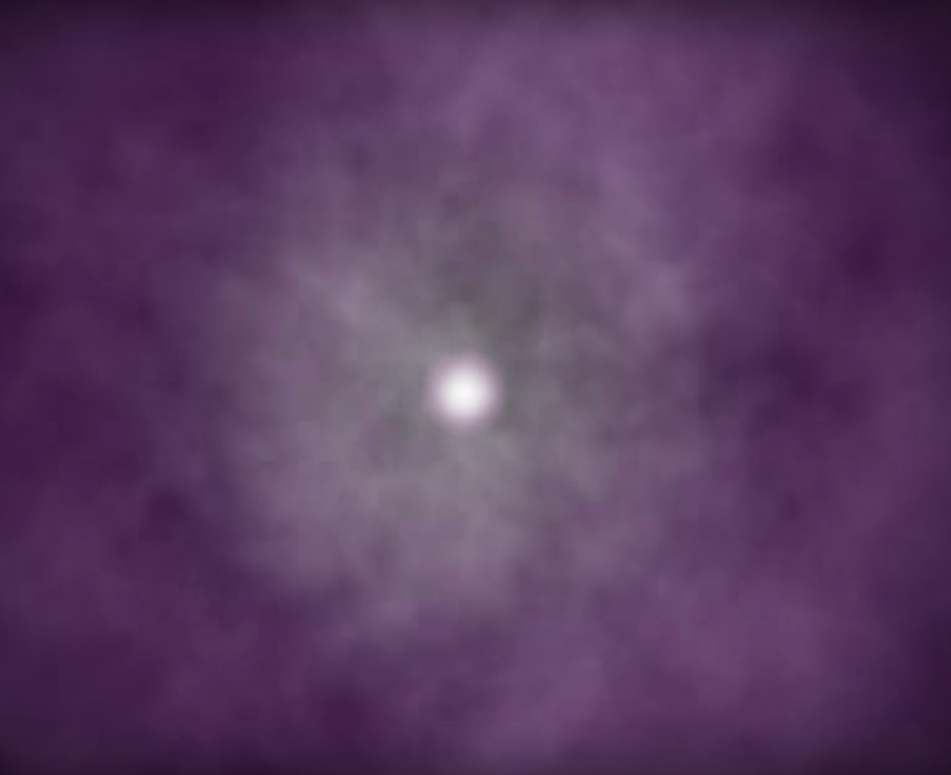 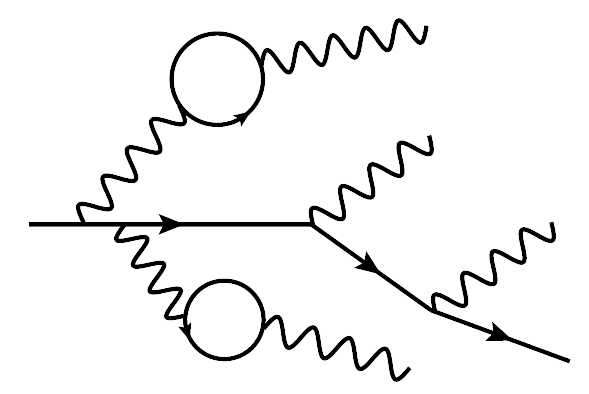 Brodsky, Hwang, Ma, Scmidth (2000)
Hoyer, Kurki (2009)
Miller (2014)
Bacchetta, LM, Pasquini (2015)
6
Dressed electron
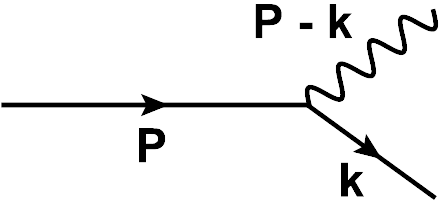 Electron in the dressed electron
6
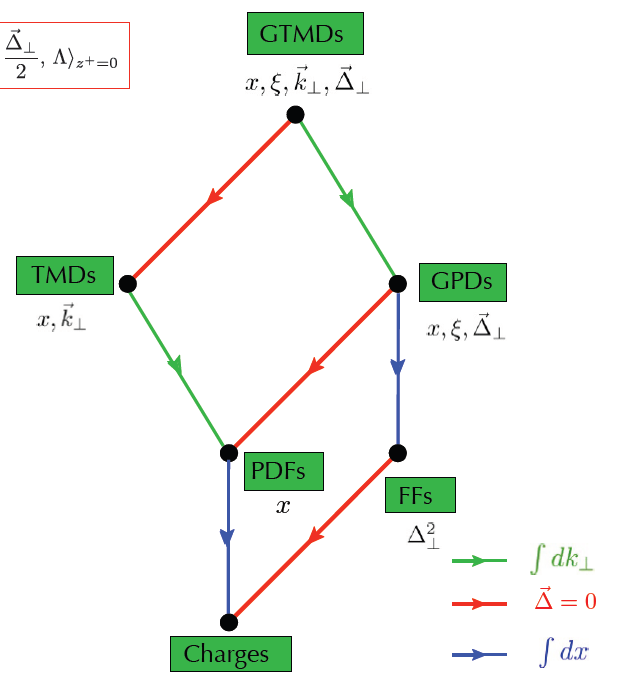 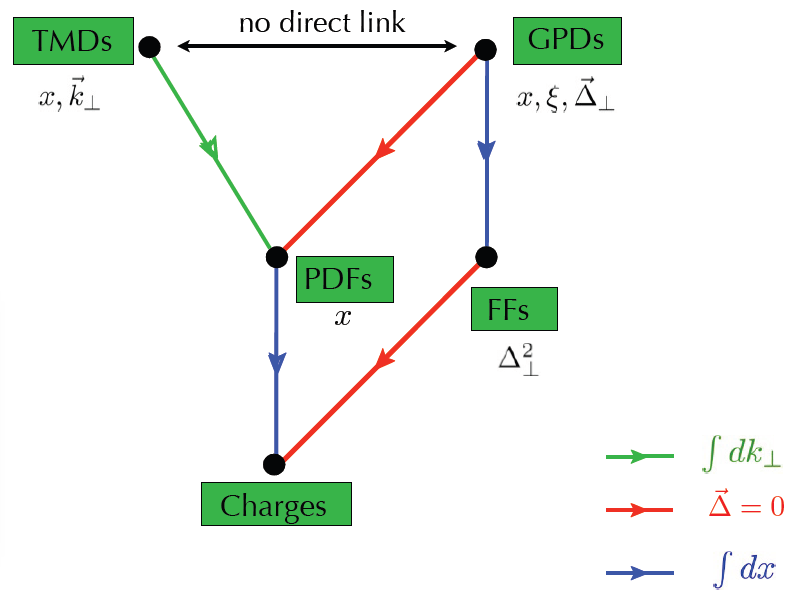 Lorcè, Pasquini, Vanderhaeghen (2011)


See M. Diehl lectures
7
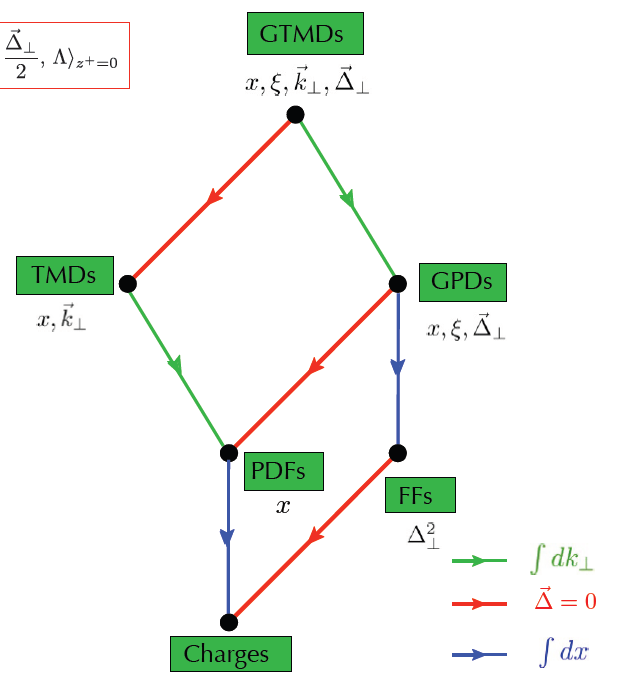 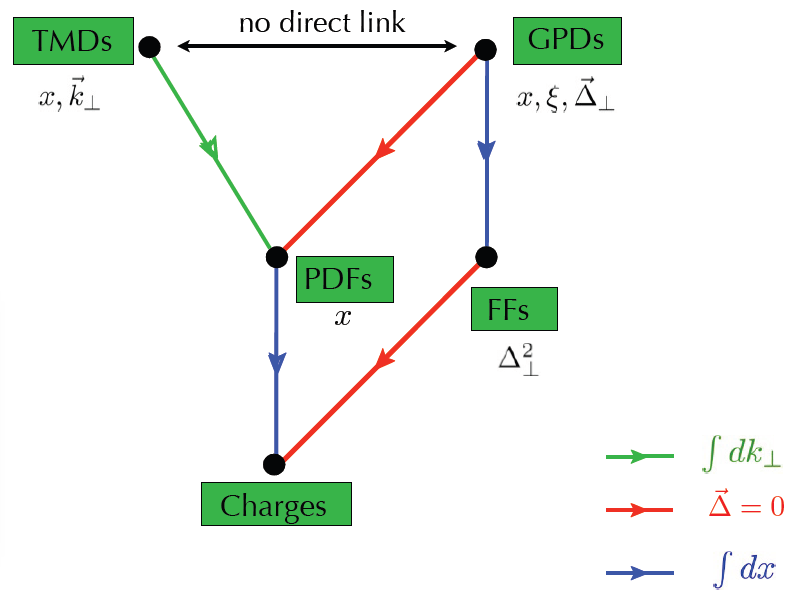 Lorcè, Pasquini, Vanderhaeghen (2011)


See M. Diehl lectures
7
QCD case
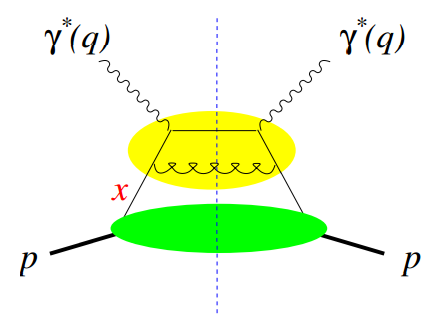 TMD correlator
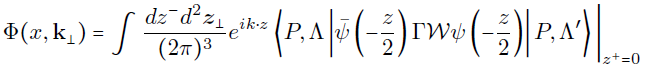 See M. Diehl lectures
?
8
QED case
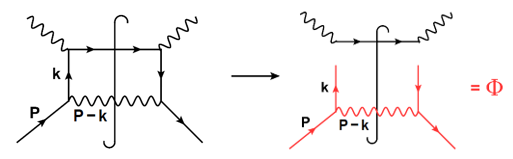 TMD correlator
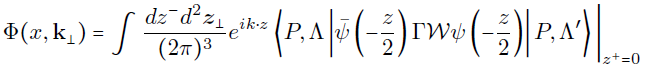 We know how to rewrite initial and final electron states!
9
Light-cone quantization
10
Forms of dynamics
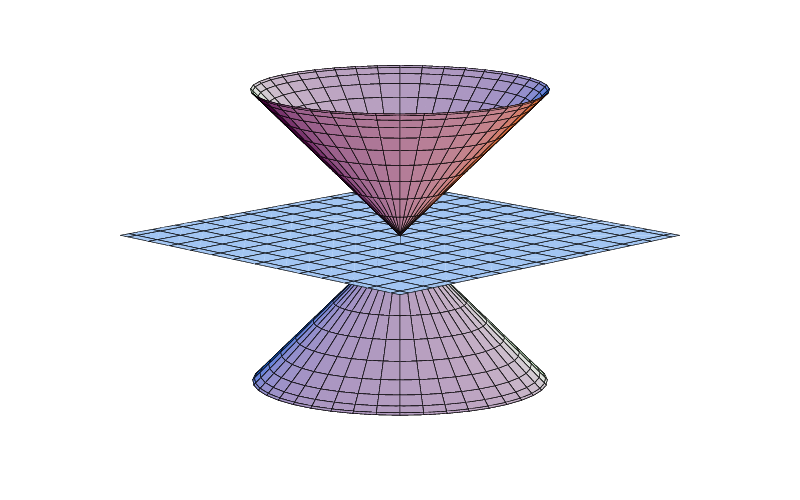 Instant form
Front form
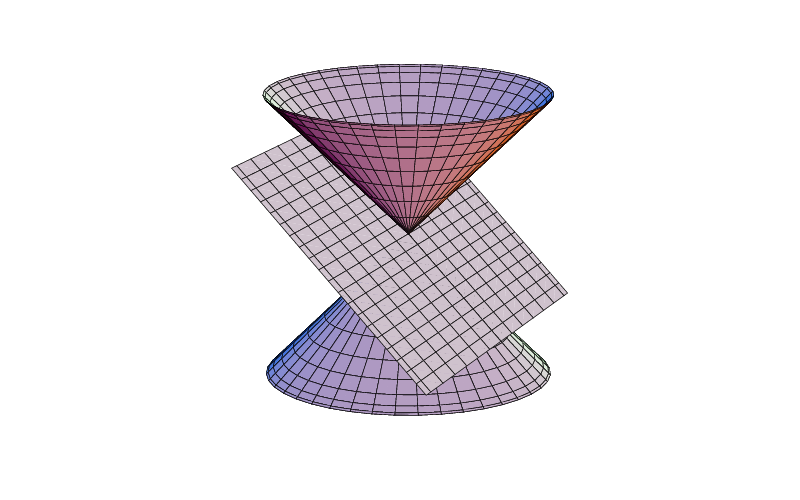 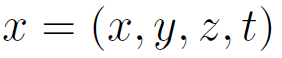 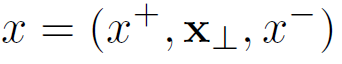 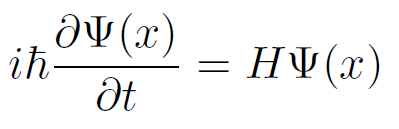 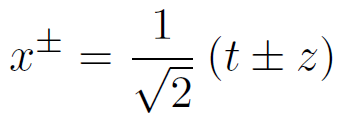 11
Forms of dynamics
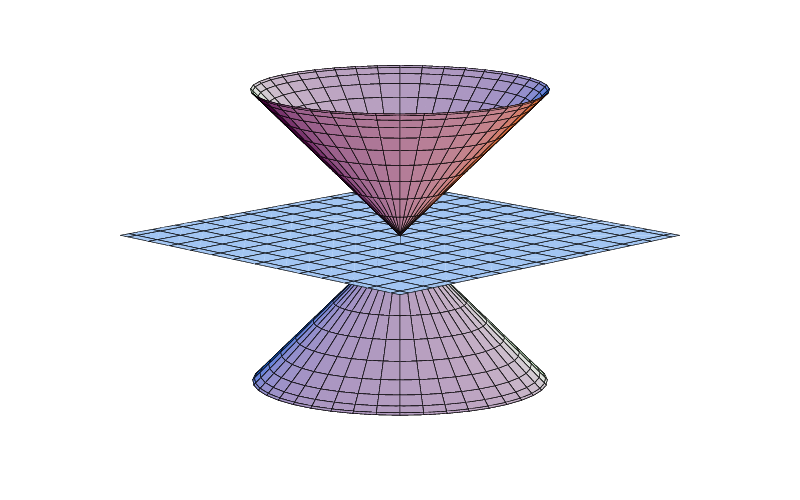 Instant form
Front form
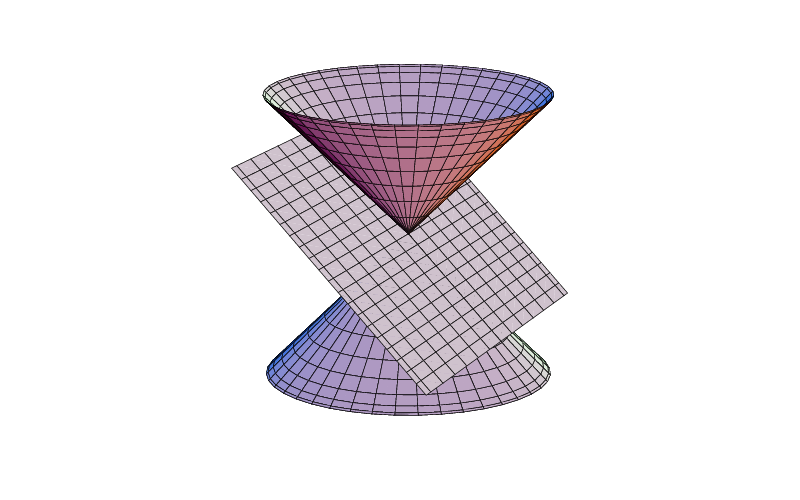 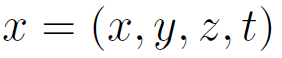 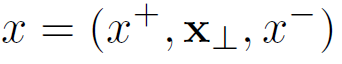 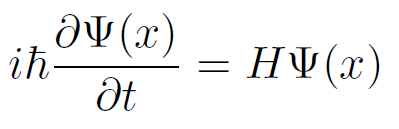 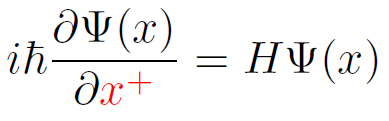 11
Fock state expansion of the dressed electron
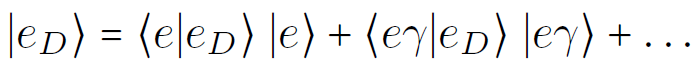 12
Fock state expansion of the dressed electron
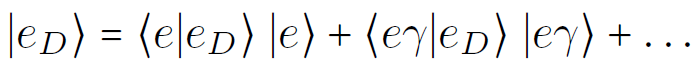 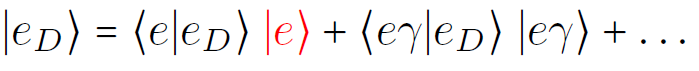 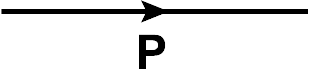 P,S
12
Fock state expansion of the dressed electron
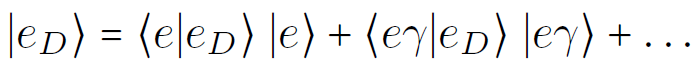 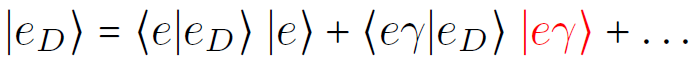 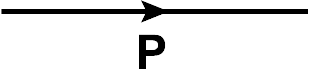 P,S
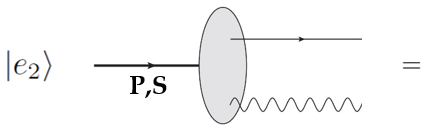 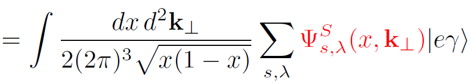 Model dependent in QCD, exact in QED!
12
Results and applications
13
Unpolarized electron in unpolarized electron
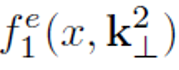 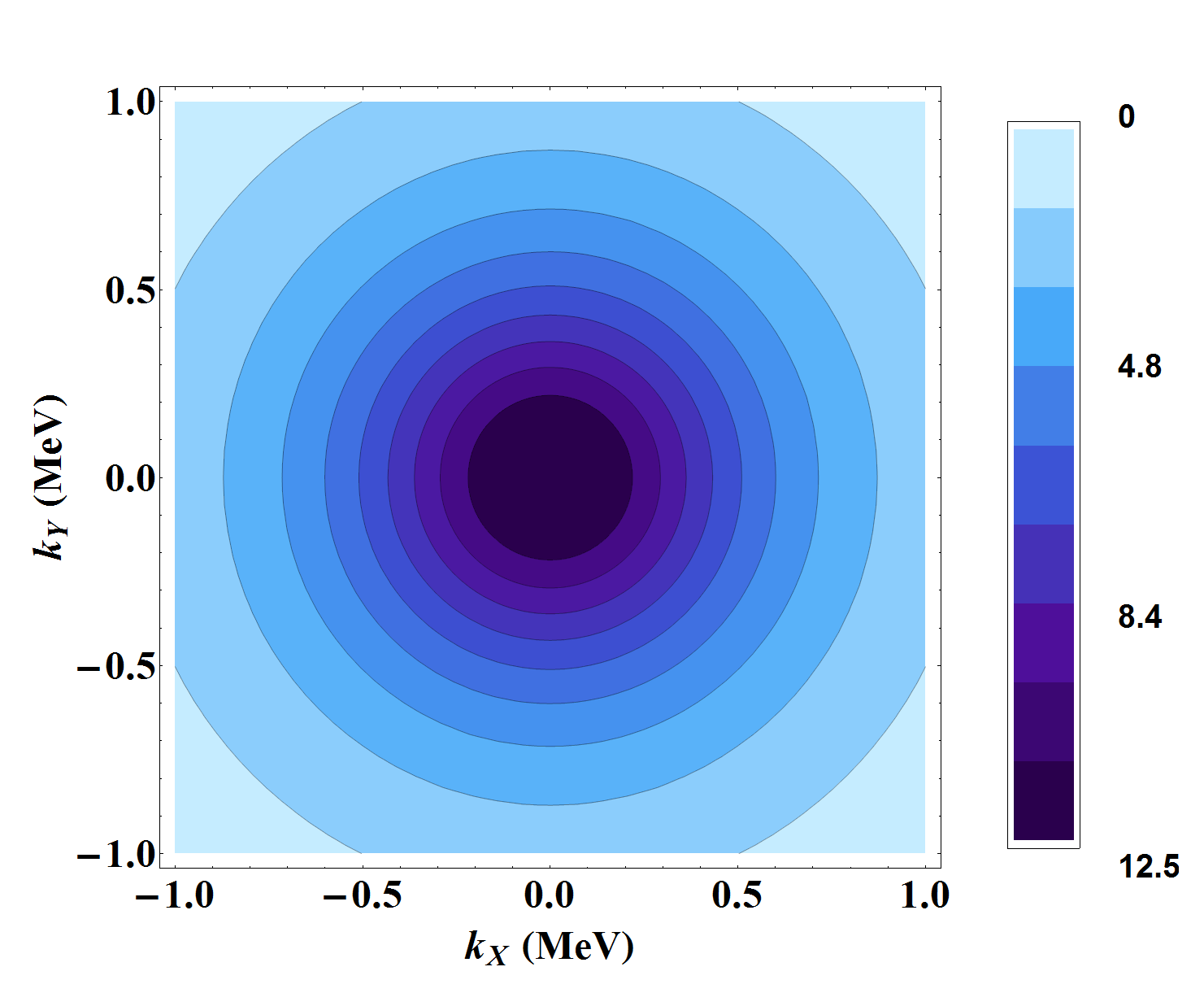 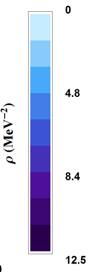 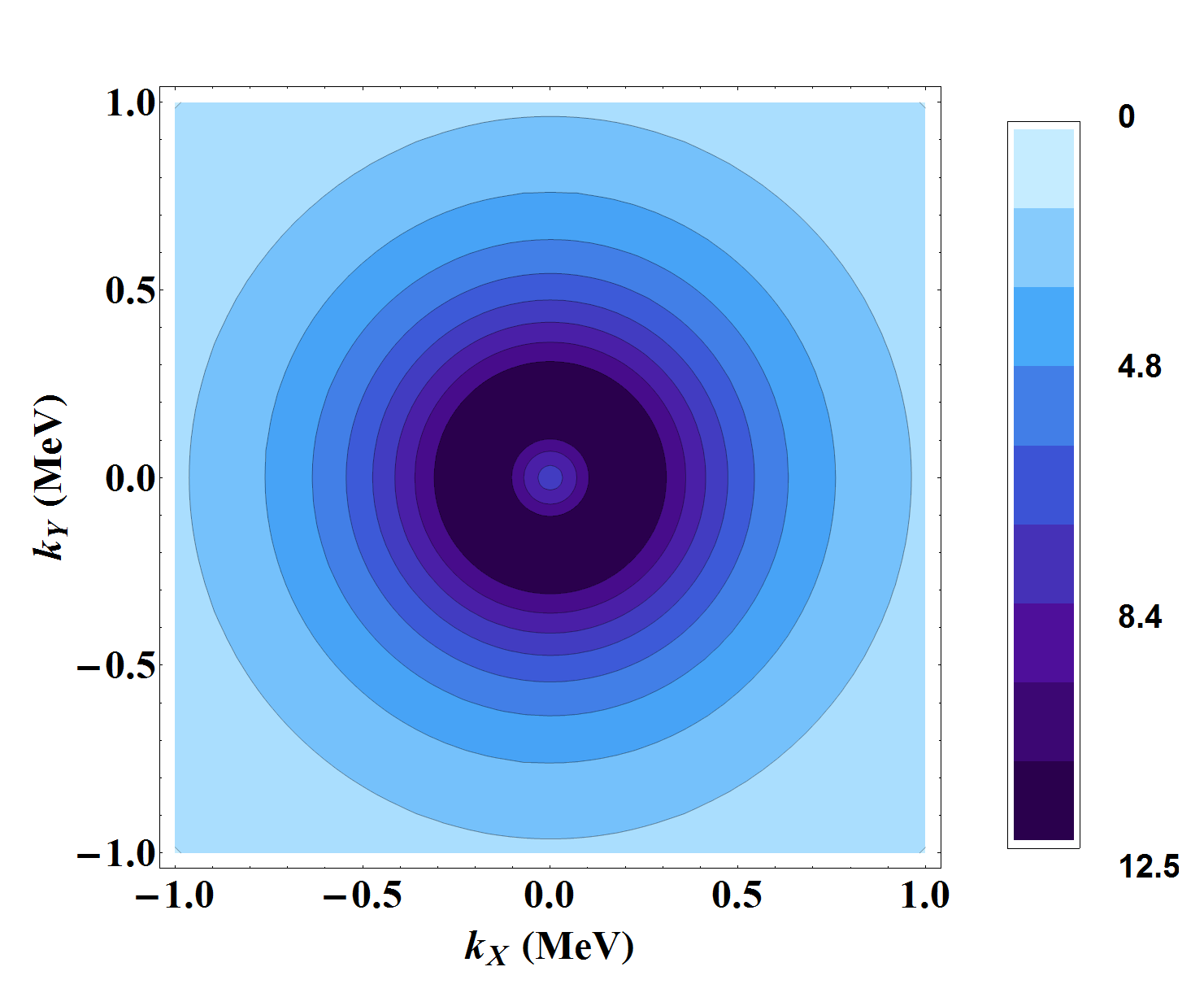 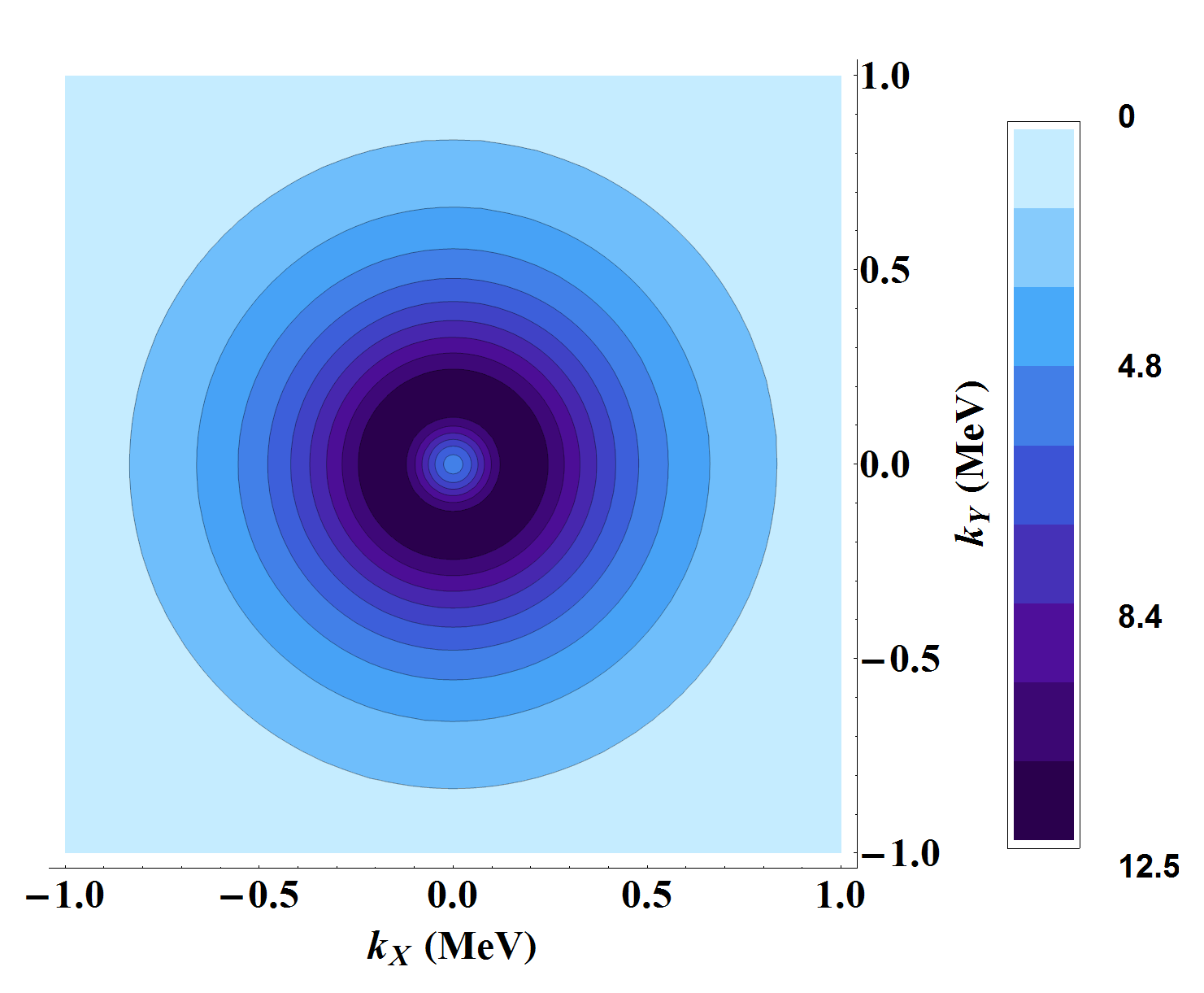 14
Electron is ring-shaped!
(in momentum space..)
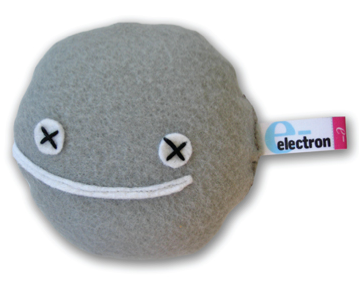 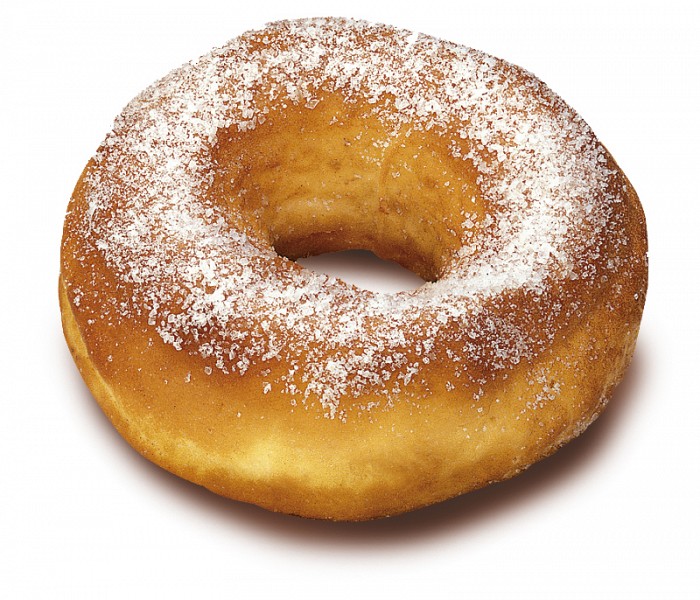 15
Long. pol. electron in Transv. pol. electron
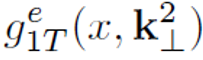 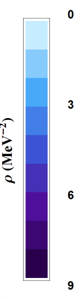 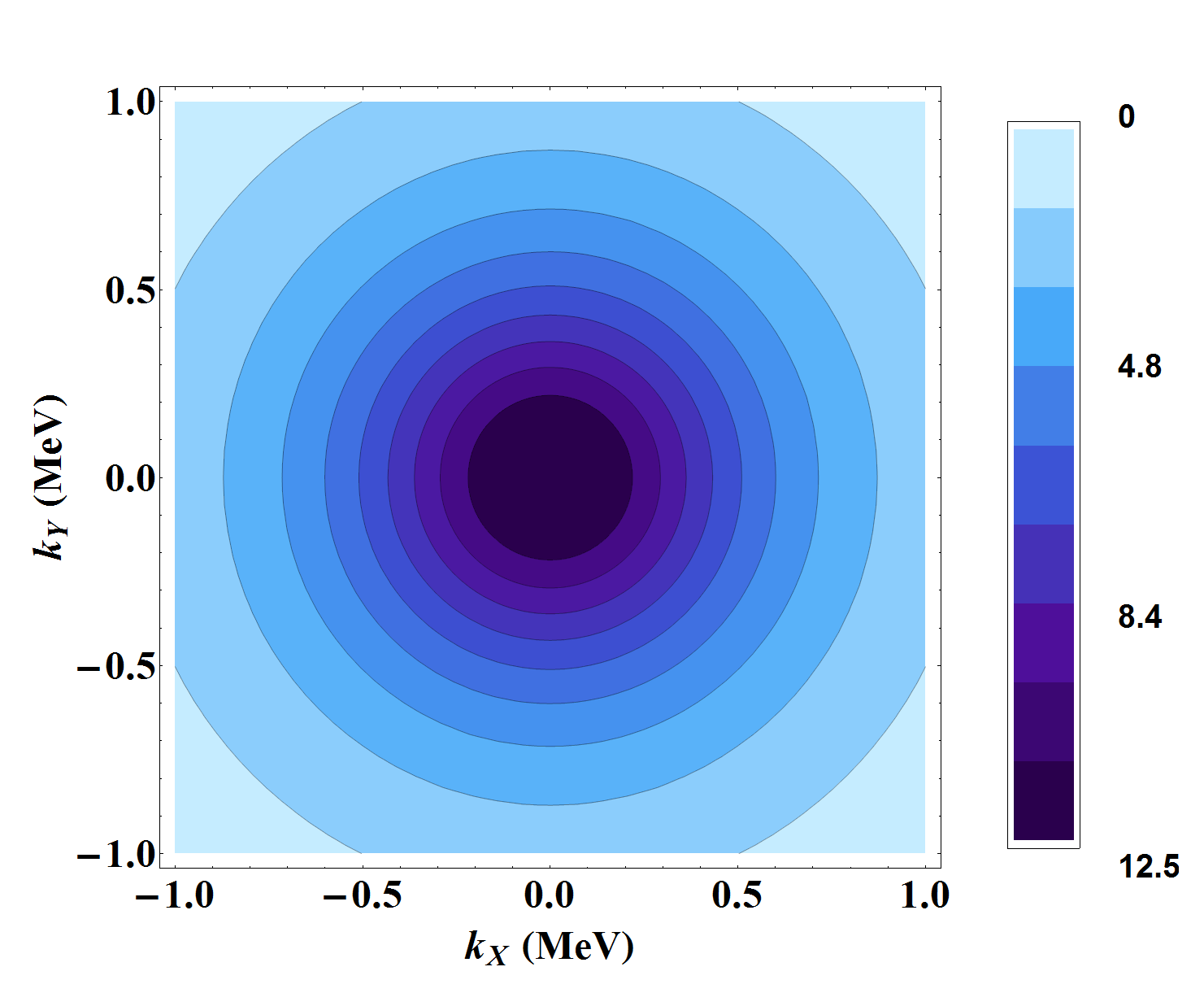 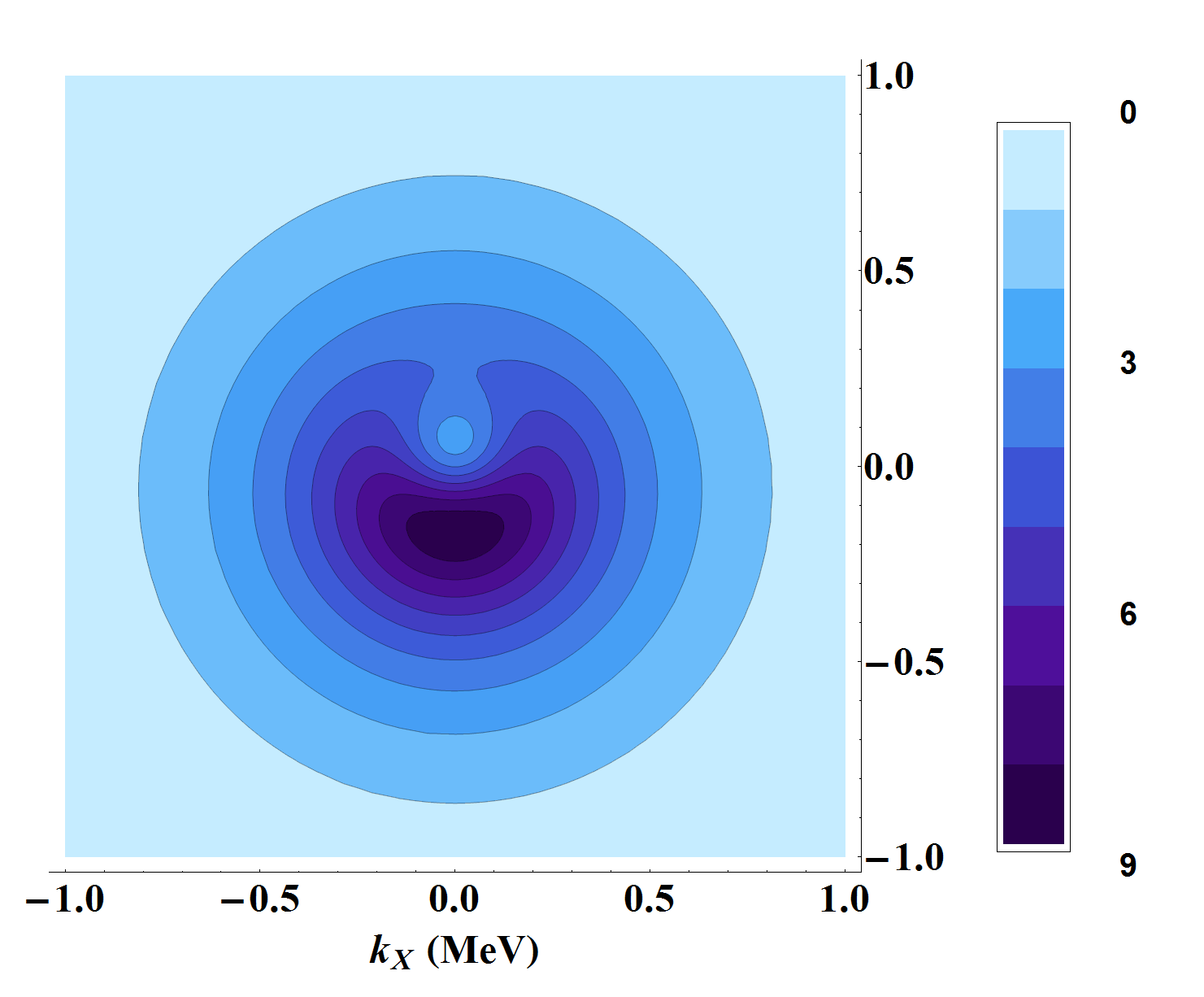 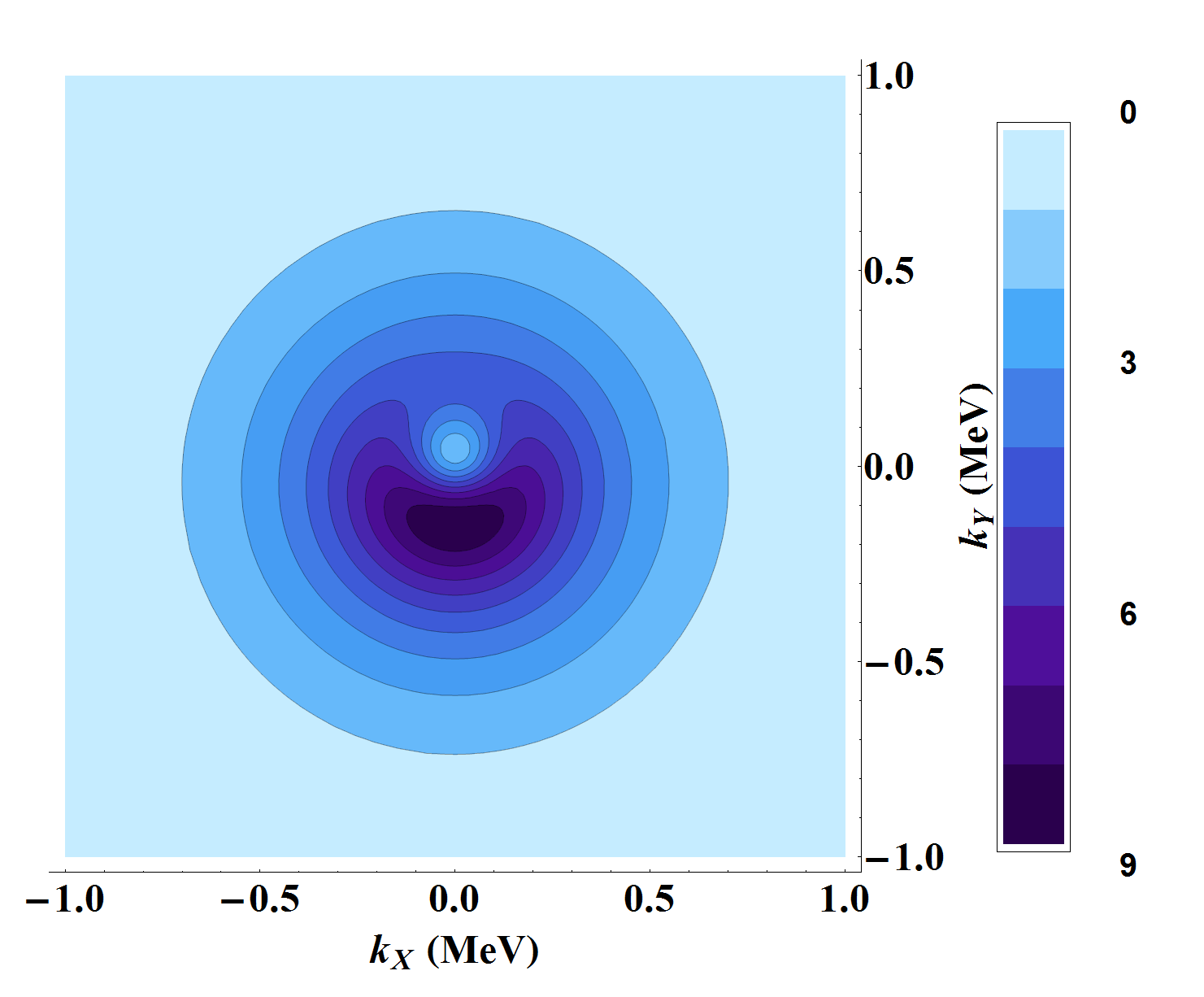 16
What about PT-odd TMDs?
QCD
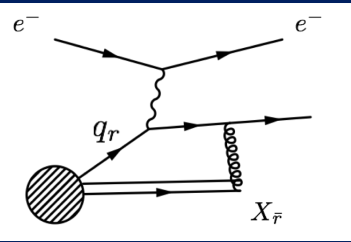 Nonzero Sivers asymmetry
See C. Aidala lectures
17
What about PT-odd TMDs?
QED
QCD
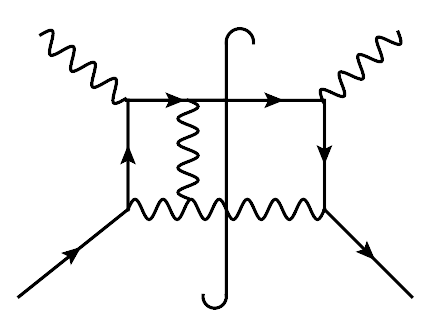 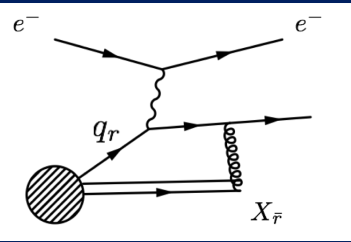 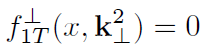 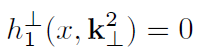 Nonzero Sivers asymmetry
order…probably not at higher order!
See C. Aidala lectures
18
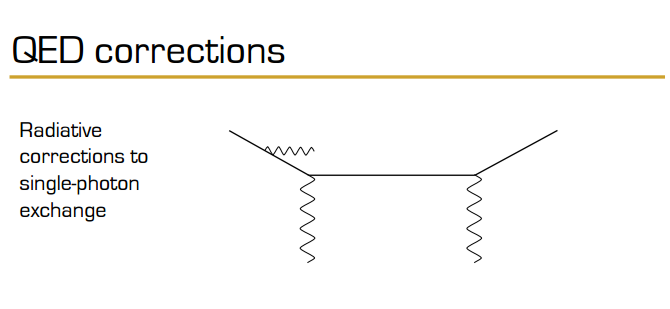 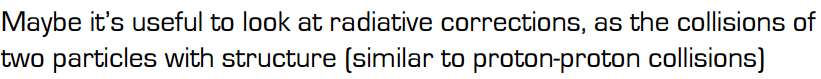 Slides by A. Bacchetta
"Radiative corrections 2016"
Jefferson Lab
Relevant for 
12 GeV program!
19
Summary
Parton distributions are meaningful also in QED

They can be studied using light-cone quantization without model assumptions 

Applications from a theoretical point of view
20